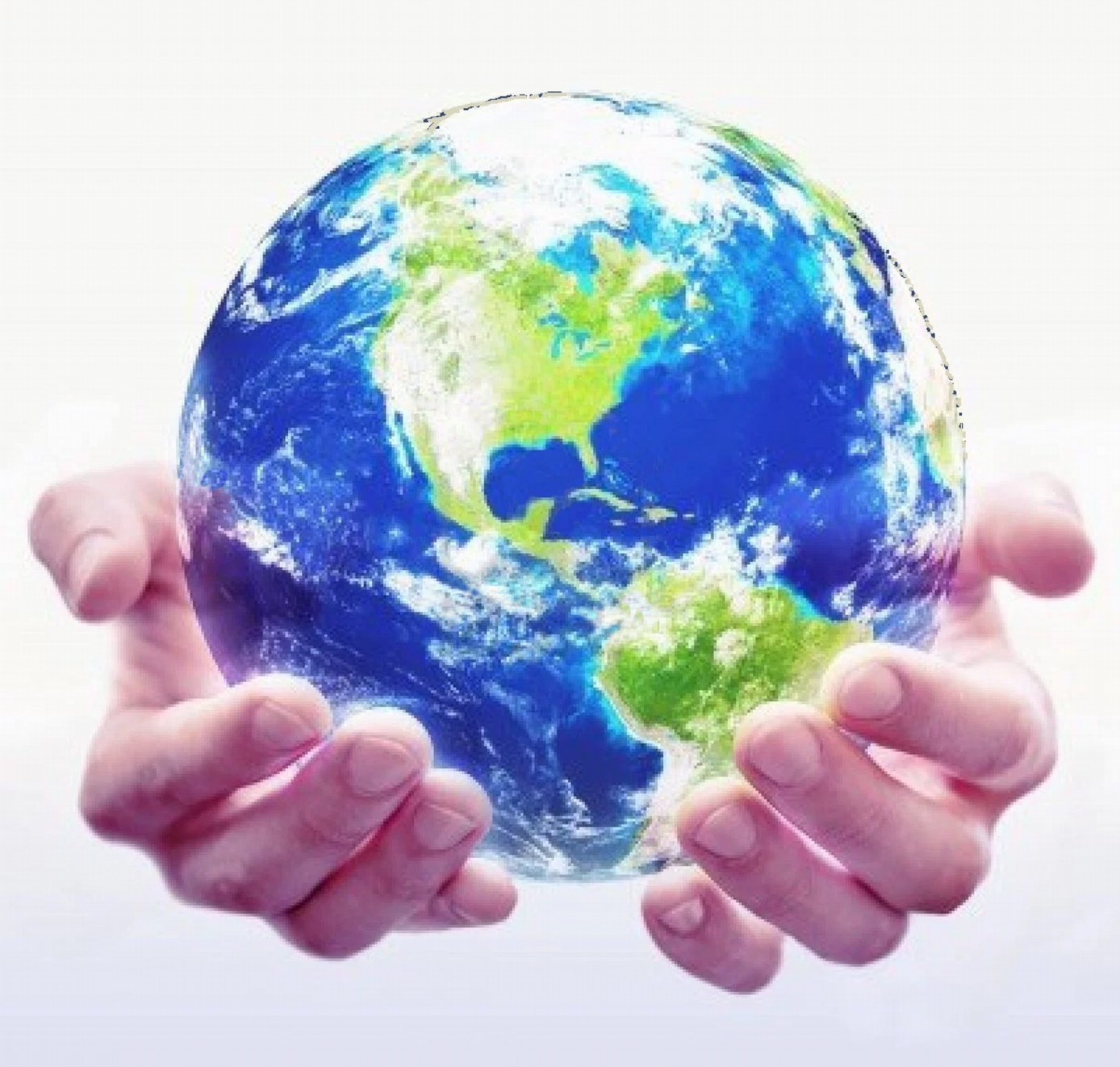 Respect for the model of the world of the other and of myself
Values and Timeline
“Develop your unlimited powers even better”
Dar Al Amal
Day 2, 2017
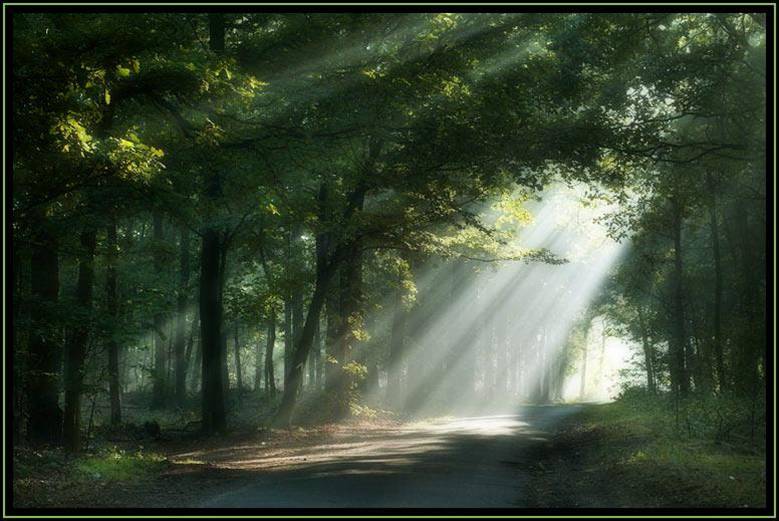 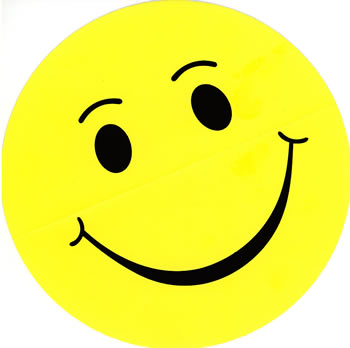 Good and New
In pairs, 2 minutes each.
Focus on a recent event, which was good and new, in which you felt energy, happiness of joy.

Share the title of your experience and show the emotion on your face or in a movement.
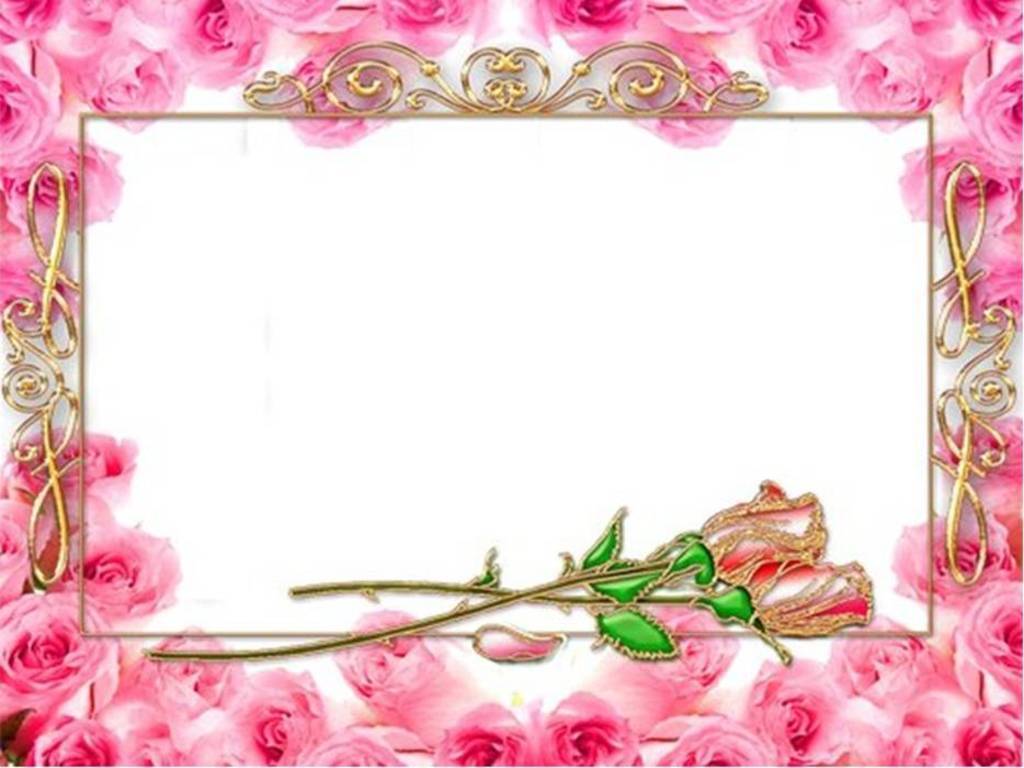 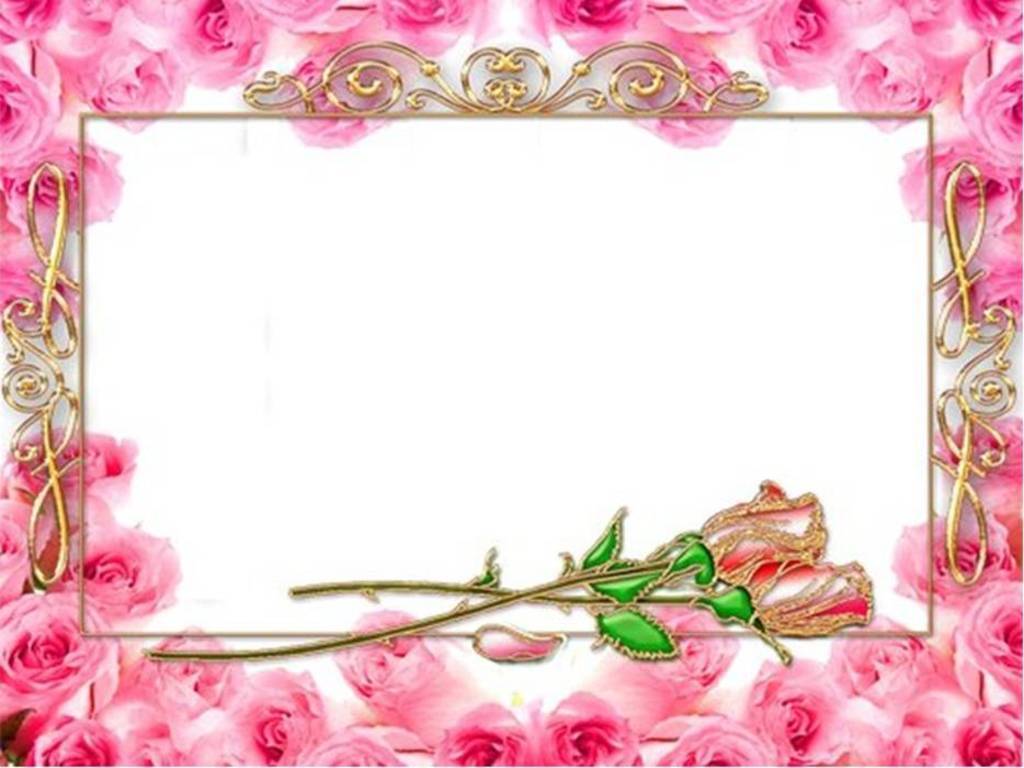 Open Frame
Questions
Events
Short stories
Share a real life experience to reflect at it from the point of view of different NLP models and techniques.
Purpose: apply NLP in your own reality.
Map
Territory
External
signal
How do we Communicate?
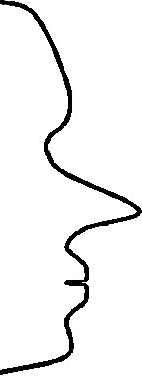 FILTERS
Internal
Representaion
Delete
Deform
Generalise
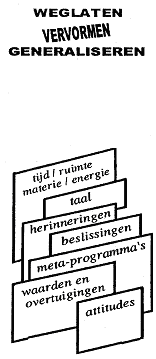 State, emotions
time/space matter/energy
language
memories
decisions
metaprograms
values
 and beliefs
attitudes
Physiology
Behaviour
4
One speaks……. the other listens only.
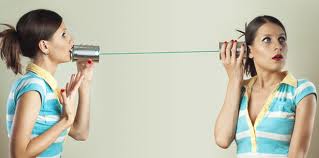 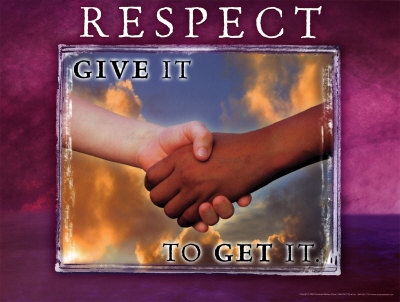 Values
Values don’t fit in a wheelbarrow.
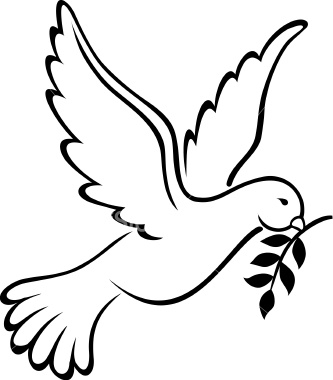 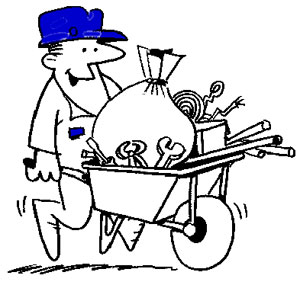 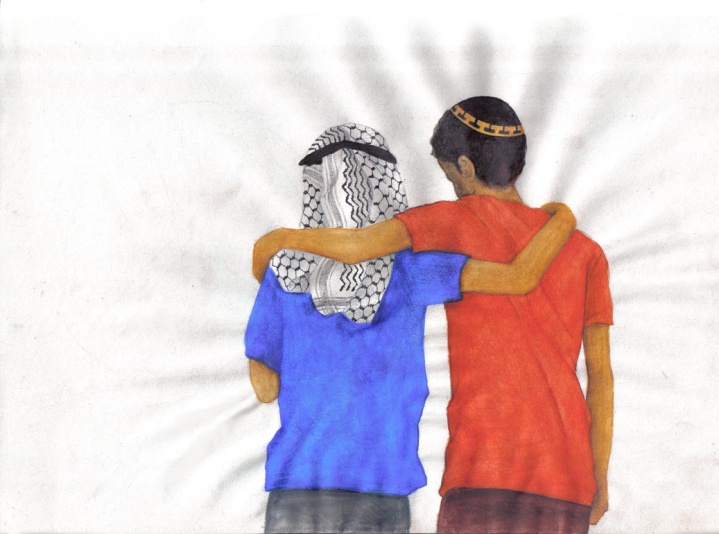 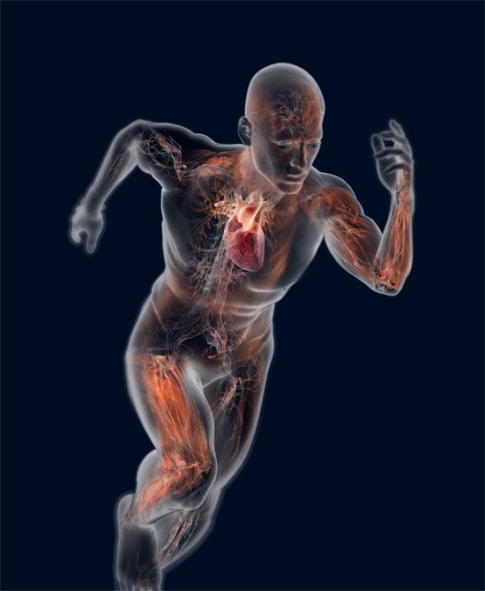 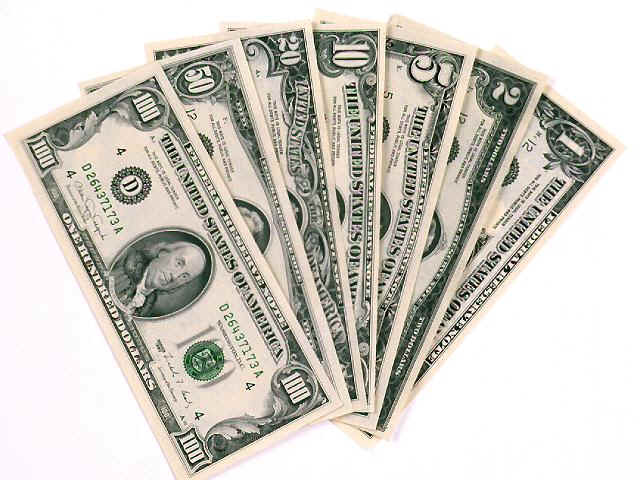 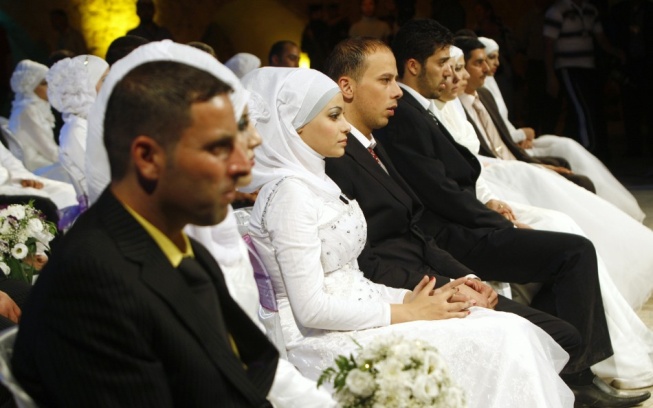 Is money a value?
What are your most important Values?
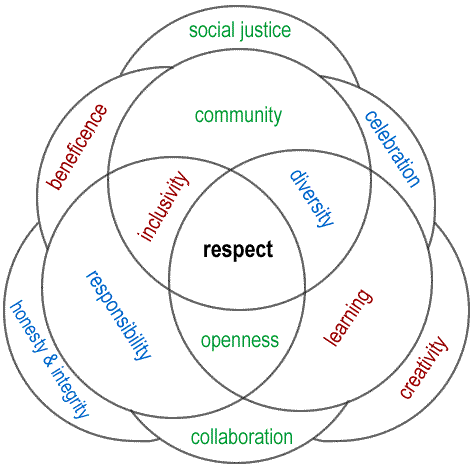 Culture
Religion
Environment
Values, where do they come from?
Sports
Family
Media
Relatives
Economy
School
Ancestors
Work
Friends
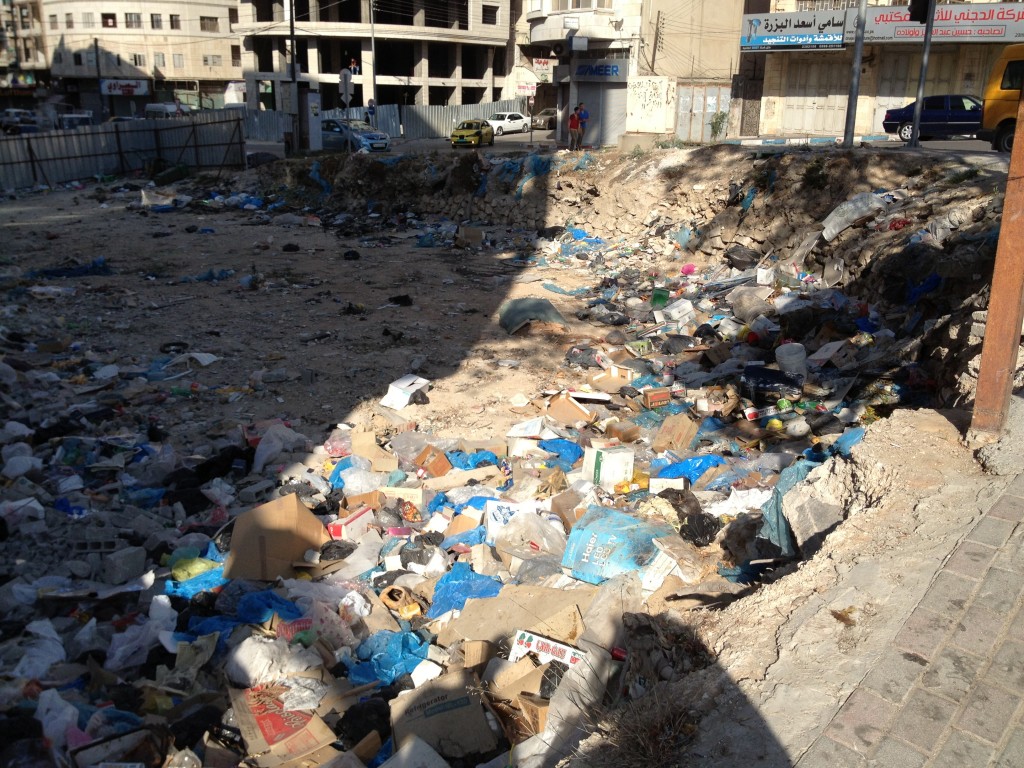 Value: Cleanliness in practice
As part of a project “Environmental Awareness Month,” and in celebration of the 40th anniversary of Earth Day, there was organized a planting and clean-up campaign at Al-Azhar University. More than fifteen faculty and administrative staff members joined approximately 80 volunteers in clearing litter from the garden of the University’s Agriculture College.
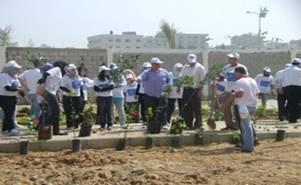 The most effective message?
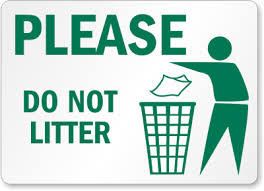 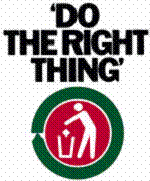 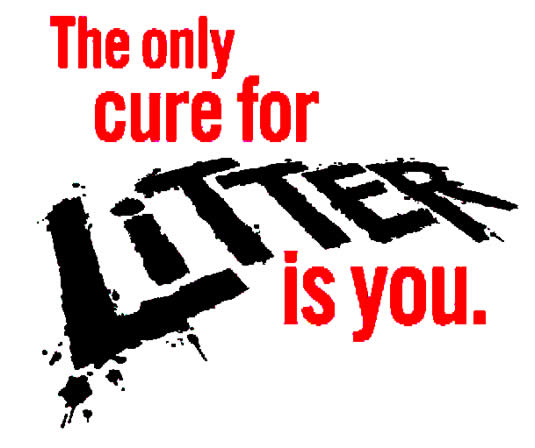 Values on different neurological levels
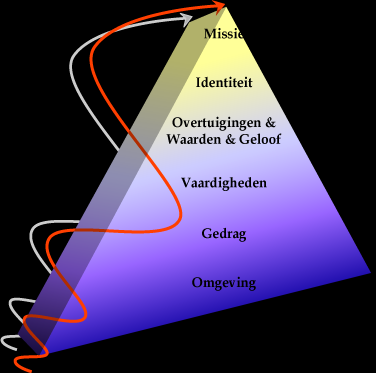 Exercise:
In pairs 5 minutes each way.
Look at the values you wrote down, from the list on page 30. 
Look for which level the values are applicable.
Highly appreciated values
Eour values are also criteria, with which we assess to test if something is in agreement with this value or not. 
Which value rates the highest criterion? A, B, C of D?
What could be an example of A, B, C en D? 
Eg.. A = Respect, B = Politeness, C = Acceptation and D = Tolerance
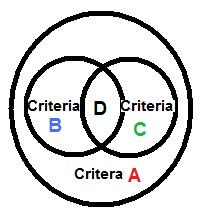 An example of a value-belief flower
Example:
I respect people from another culture.
My respect for someone is independent of his or her position in society. 
I am able to respect myself just like I respect the people around me.
I respect animals.
I respect nature.
I respect people with other religions.
I respect people of all ages.
4
3
B
B
V
B
B
2
5
Respect
B
B
B
1
6
7
Make your own “value-belief flower”
4
3
B
B
Choose a value
Choose beliefs which are connected to and may empower this value.
V
B
B
2
5
B
B
B
1
6
7
Values as Nominalizations
Values are nominalizations; for example you can think of Satisfaction. Security, Joy, Challenge, Honesty.
Satisfaction is the nominalization of: ……………………………
Security is the nominalization of:……………………………….
Joy is the nominalization of: …………..
Challenge is the nominalization of:……………………………….. 
Honesty is the nominalization of: ……………………………….
1 to satisfy
2 to assure
3 to enjoy
4 to challenge
5 to be honest
Belief system
4
3
B
B
A belief system is:
a series of beliefs organized around a highly appreciated value.
V
B
B
2
5
B
B
B
1
6
7
Attitudes / Habits
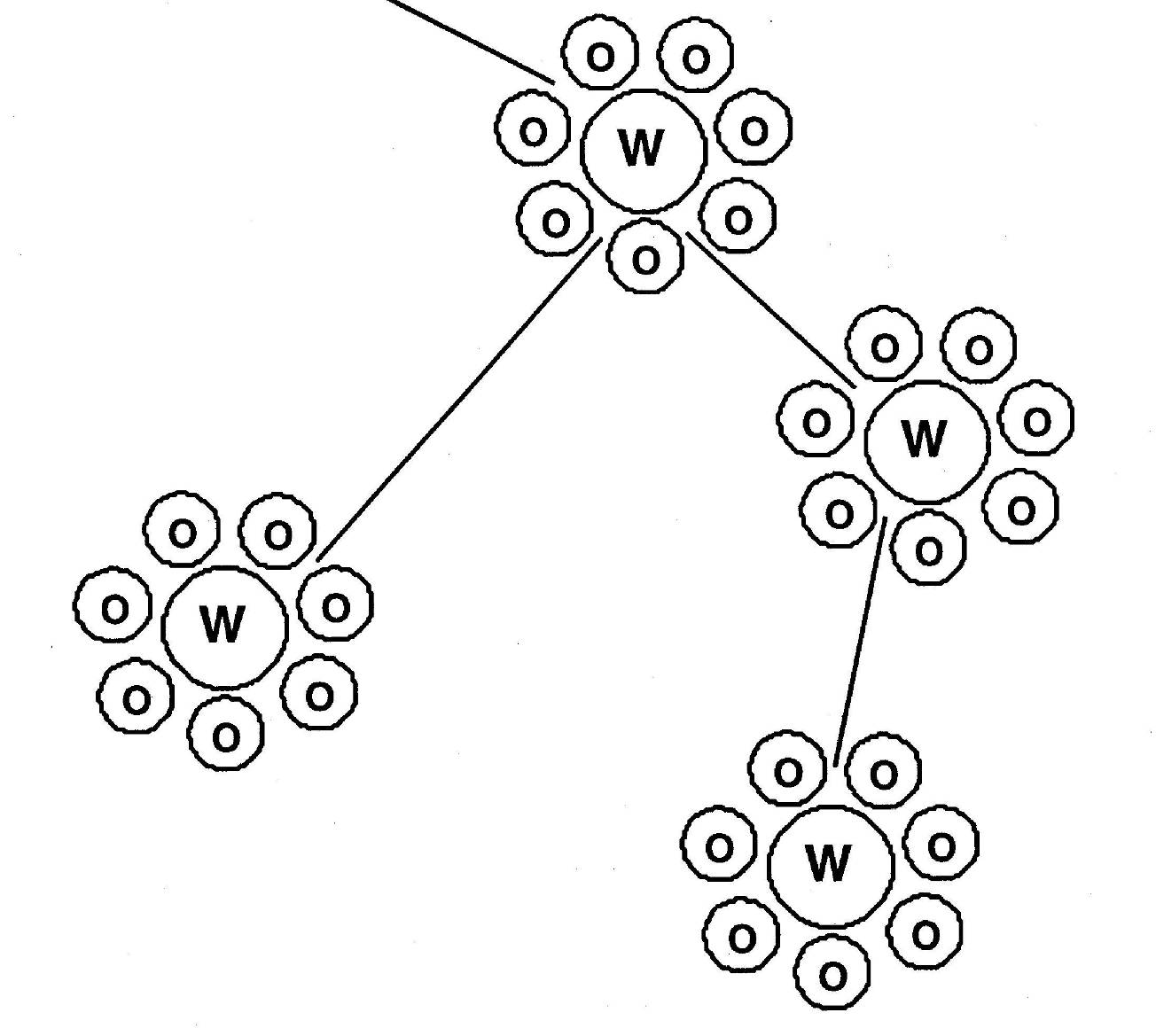 Are  based on groups of values and beliefs.

They are the total of values and beliefs one has related to a certain topic.
How conscious are we in relation to our values?
Fully conscious
Beliefs
Values
Core values

Attitudes
Meta Programs
The greater the influence of our values, the less conscious we are of their function
Fully unconscious
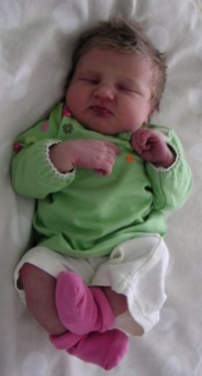 When did you develop your values?
0 year                     imprinting period            7 year
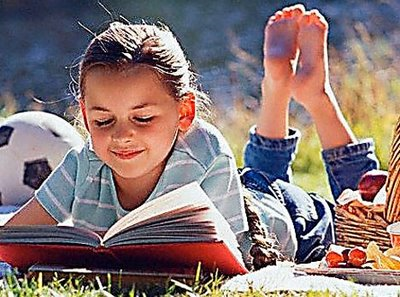 In this time learning from your parents is mostly unconsciously.
Which values did you learn in this period?
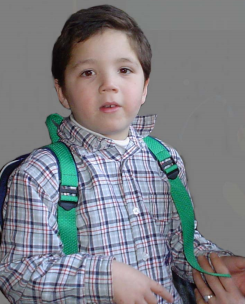 When did you develop your values?
8 years old                     period of modelling            13 years old
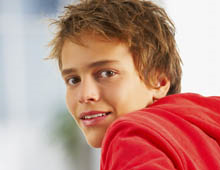 Learning by copying from friends consciously and unconsciously. Some of your most important values you learn around your tenth anniversary.
Which values did you learn in this period?
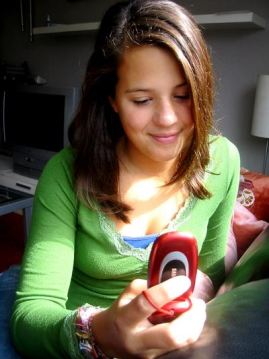 When did you develop your values?
14 years                     Socialization period            21 years
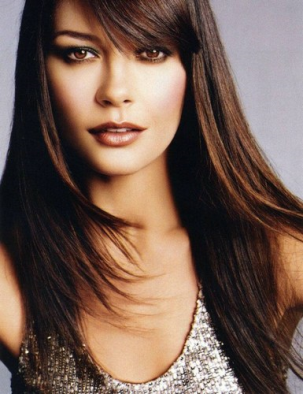 In this period you learn the values which have influence on your relations.
Which values did you develop in this period?
Jimmy Durante
"I thought you would only be with us for some minutes, what did happen?". 
 
His answer was:  “did you see those two men at the front row? The first one only had his left arm and the second the right arm. 
 
Together they could applaud. That is what they did all the time, loudly and joyfully."
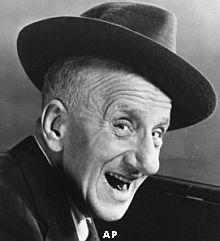 Exercise: How to become even more conscious of your values?
Discover how values are being guided. 
Ask yourself: how much (what percentage) do I want to approach that value? 
And how much (what percentage) do I want to avoid the opposite? (how much emotions do I feel with this value?)
You may indicate this with percentages, like %80/%20 or %40/%60- etc.

What would you like to reach more?
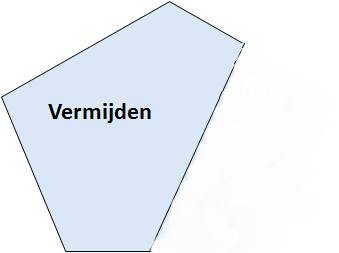 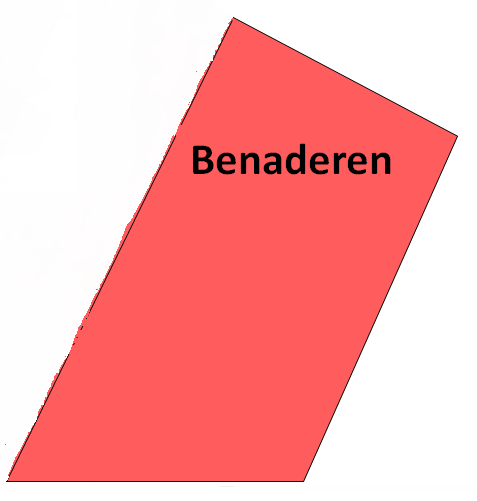 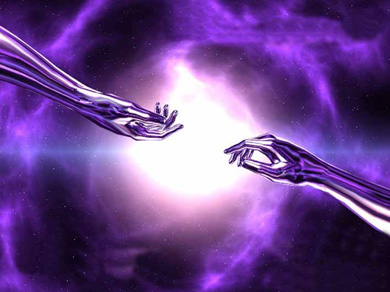 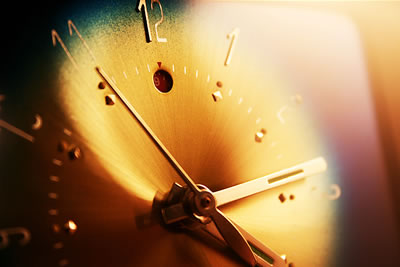 The Timeline
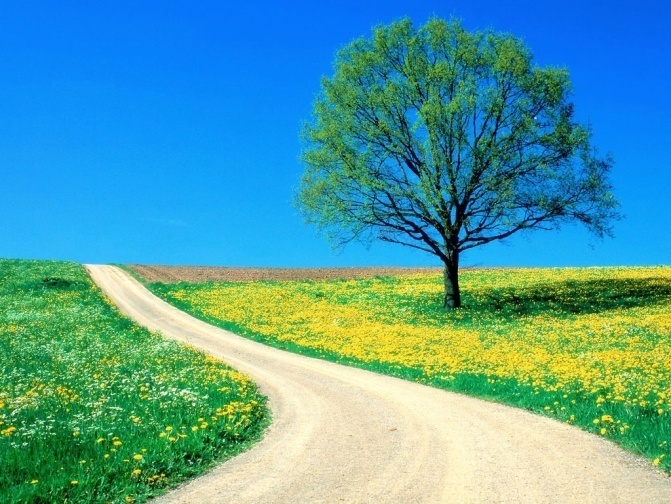 Future
Now
Past
T  i  m e l i n e
Timeline of humanity
Stone age
Now
Middle Old Stone Age
Late Old Stone Age
Middle-Stone Age
New Stone Age
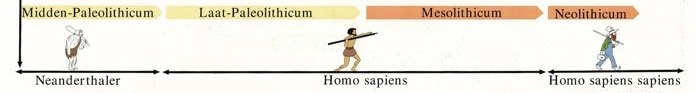 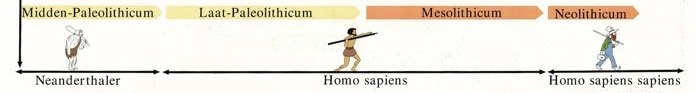 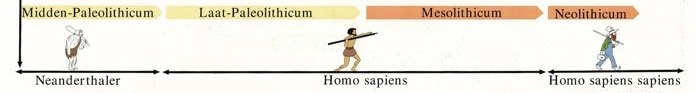 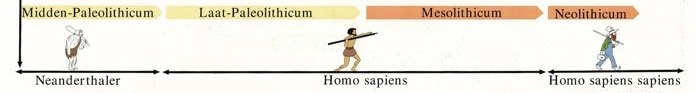 Future ??????
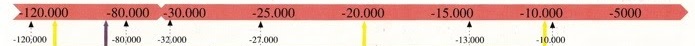 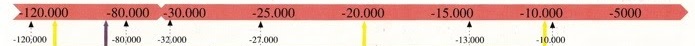 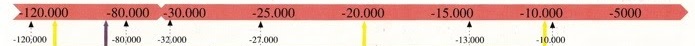 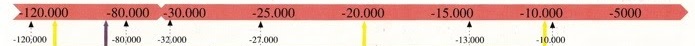 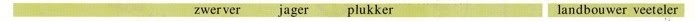 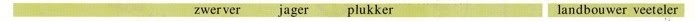 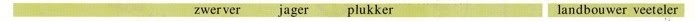 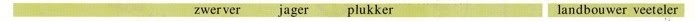 What does your timeline look like?
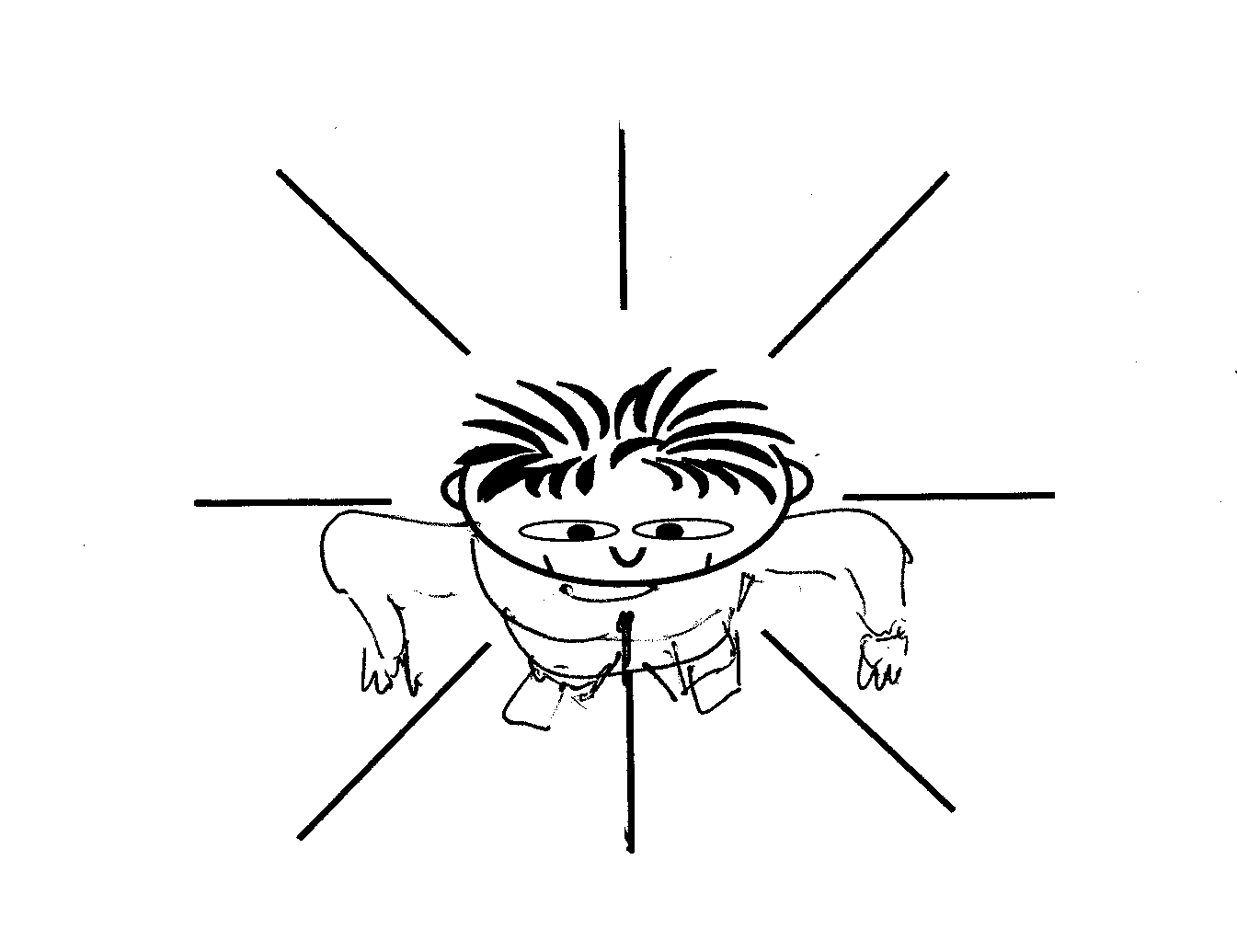 Stay in touch with your unconscious.
In which way does your unconscious mind
organise and store your memories?

Remember something what happened last week
Notice where it comes from
Repeat step 1. and 2. with memories of 1 month, 1 year, 5 years and  10 years ago
Then repeat step 1. and 2. with something you imagine in future 1 week, 1 month, 1 year.
Do you notice that there is a certain order in the memories and in the future events?


Test: Are you able to imagine that your memories are located in one line?
Timeline
3
2
1
Test 4
‘S.E.E.’
Past
Future
Now
Floating above the timeline
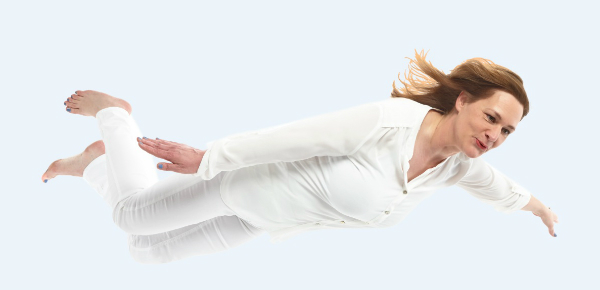 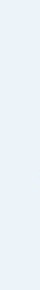 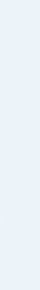 Listen to the wind
Experience how it feel to float above the timeline
Higher up
Past
Future
Now
timeline
Discover the first Significant Emotional Event
Exercise 20
What would you like to improve in your life at this moment?
What does hold you back?
Where in the past did you experience the same feeling? (only mention the title)
With this feeling you walk back on the timeline, mentioning the moments, places, times..
When did you experience this for the first time?
This is your first Significant Emotional Event (SEE).
Gestalt = series of events with the same pattern, beliefs and emotions
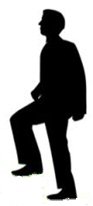 1e
SEE
2e
3e
4e
Now
Past
SEE = Significant Emotional Event
Positions above the Timeline
3
2
1
Test 4
SEE
Past
Future
Now
SEE = Significant Emotional Event
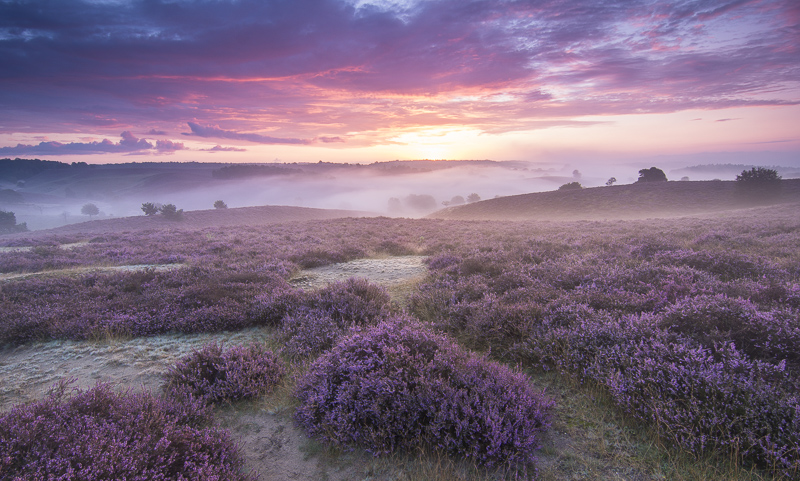 Take your time!
To get wisdom
From the ‘errors’ 
Which you made yesterday

To remind the good things
Which may give you joy
In length of time

To clean the road behind you
From that what gives you
Needless worries today

To enjoy the rare moments freely
And keep these moments a bit longer

To do exactly what you like to do
And from time to time
Blissful doing nothing

Never missing a single change
Of being happy

And to start with this today

Translated  from Valeer Deschacht